স্বাগতম
পরিচিতি
গোপাল চন্দ্র দেবনাথপ্রভাষকজীববিজ্ঞান বিভাগআব্দুর রাফেত বিশ্বাস কলেজমিরপুর,কুষ্টিয়া ।  
ই-মেইলঃgcdn1977@gmail.com
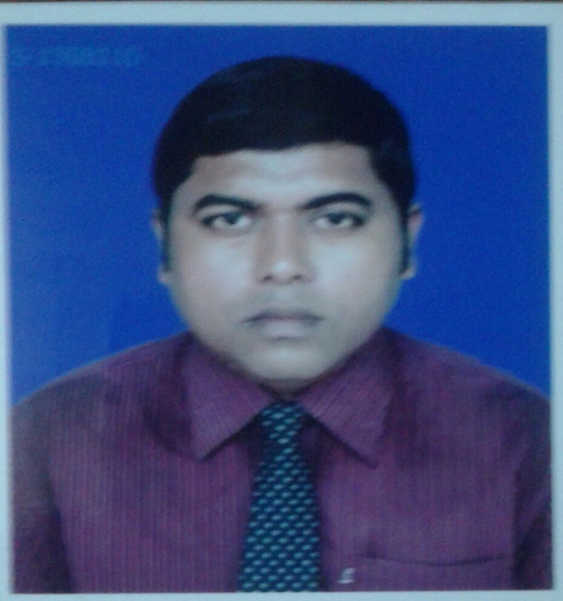 বিষয়-জীববিজ্ঞান
পত্র-প্রথম
অধ্যায়-পঞ্চম(শৈবাল)
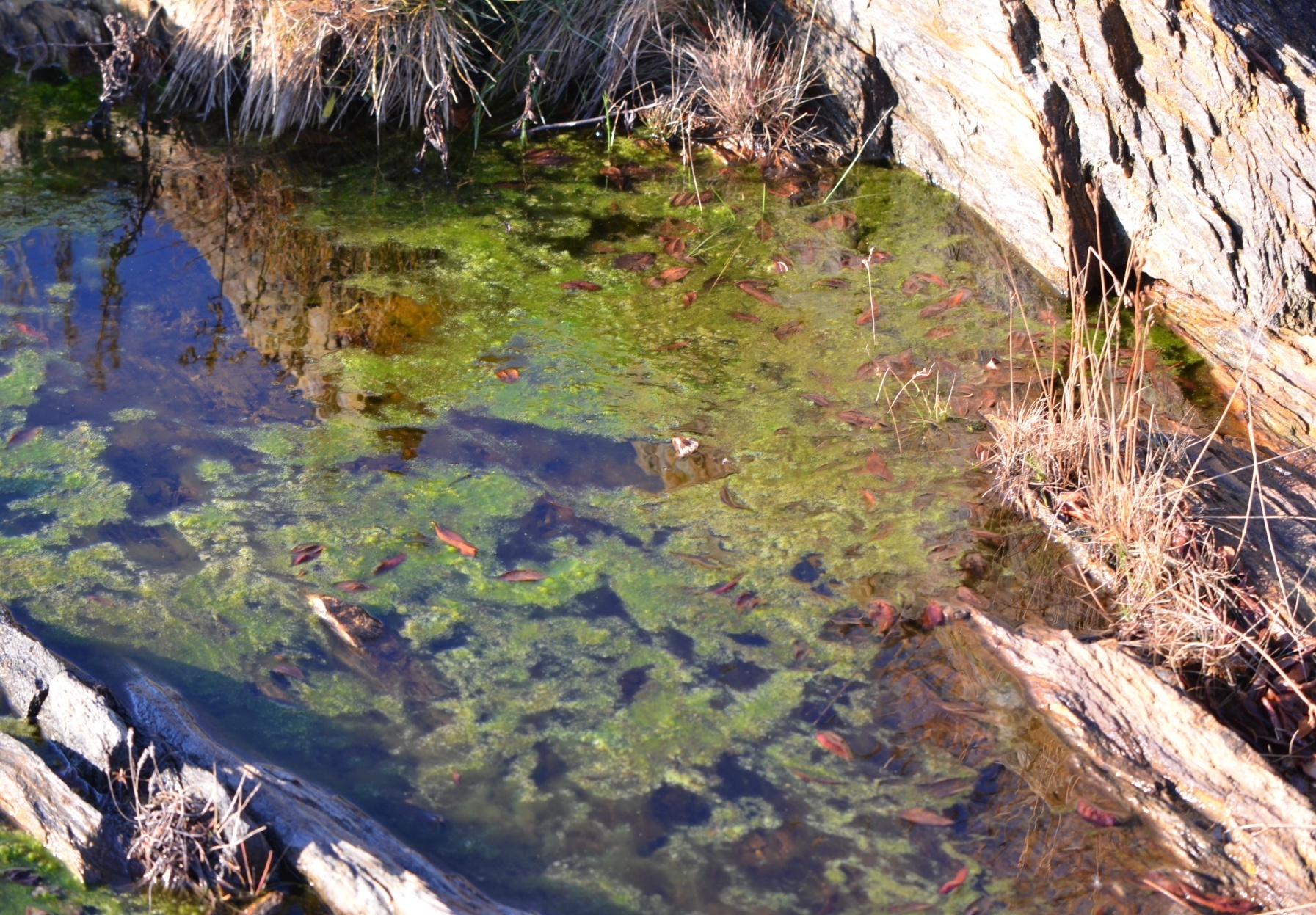 পানিতে কি ভাসছে?
আজকের আলোচ্য বিষয়
Ulothrix শৈবাল
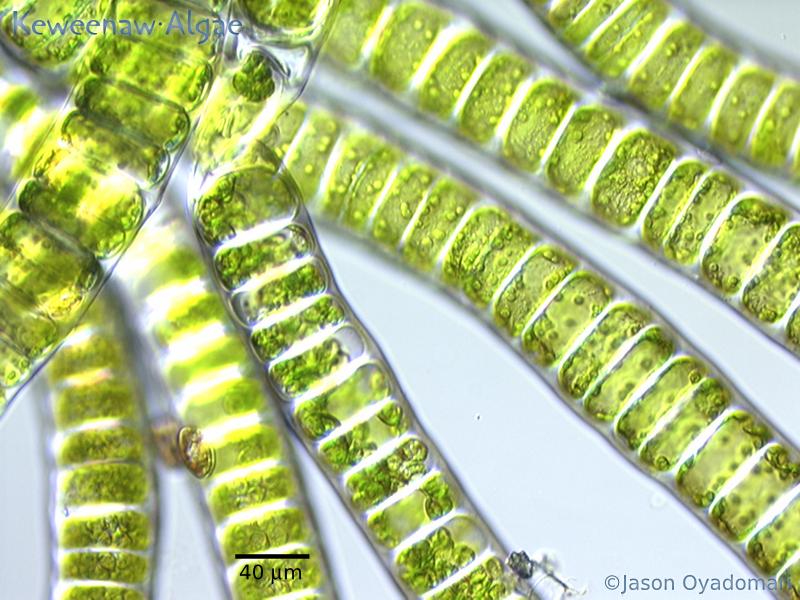 শিখনফল
এ পাঠ শেষে শিক্ষার্থীরা...
১। Ulothrix  কি তা বলতে পারবে।

2। Ulothrix এর  গঠন সম্পর্কে  বলতে পারবে।

3। Ulothrix এর সাথে অন্য উদ্ভিদের পার্থক্য লিখতে পারবে।
Ulothrix কলোনী
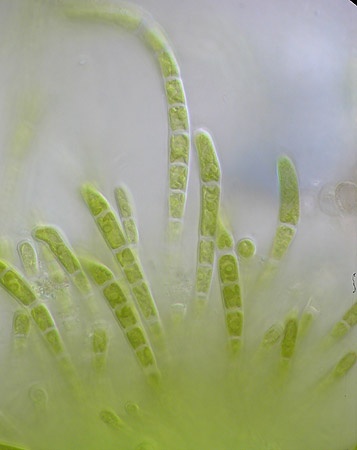 Ulothrix শৈবালের কোষগুলো বড় করে দেখানো হলো।
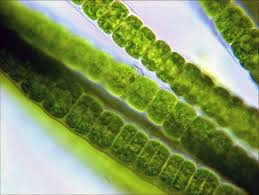 আবাসস্থল
Ulothrix এর বৈশষ্ট্য
পাইরিনয়েড
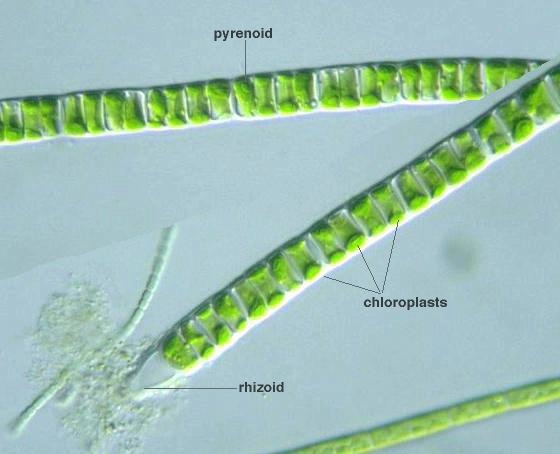 নিউক্লিয়াস
ক্লোরোপ্লাষ্ট
কোষপ্রাচীর
হোল্ডফাষ্ট
Ulothrix এর গঠন
একক কাজ
পাইরিনয়েড কি
?
?
?
?
দলগত কাজ
Ulothrix  উদ্ভিদের সাথে উচ্চ শ্রেণির উদ্ভিদের বৈশিষ্টের মিল ও পার্থক্যগুলো (দলে) পোষ্টার পেপারে লিখে উপস্থাপন কর।
বাড়ির কাজ
Ulothrix  শৈবালের চিহ্নিত চিত্র অংকন কর।
চিত
মূল্যায়ন
১। পাইরিনয়েড কী?
২। Ulothrix কোথায় জন্মায়?
৩। Ulothrix এর  ক্লোরোপ্লাষ্ট দেখতে কেমন?
৪। Ulothrix এর কোষের আকৃতি কেমন?
ধন্যবাদ